BADAKUS
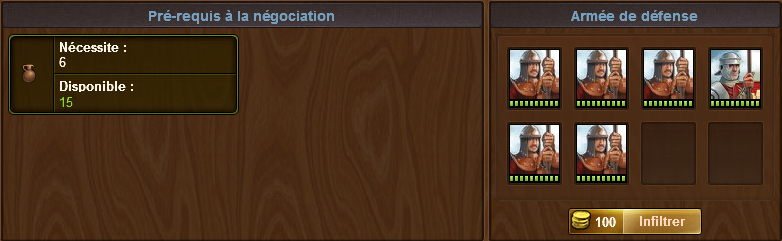 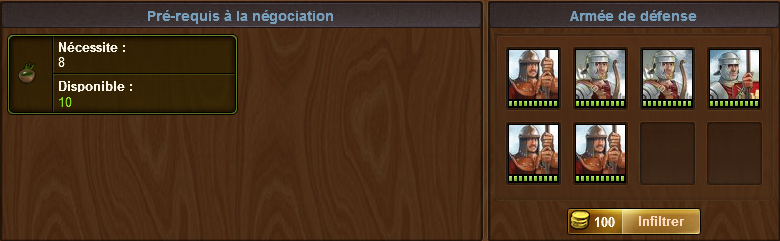 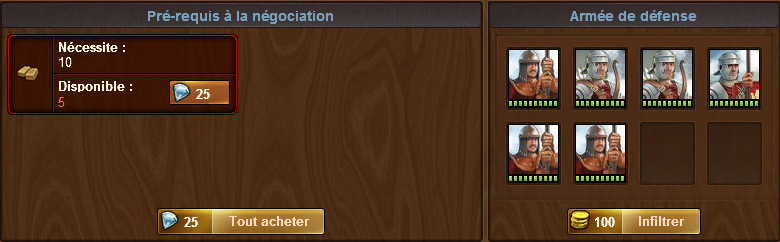 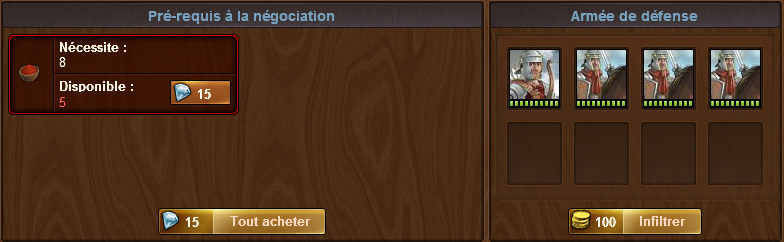 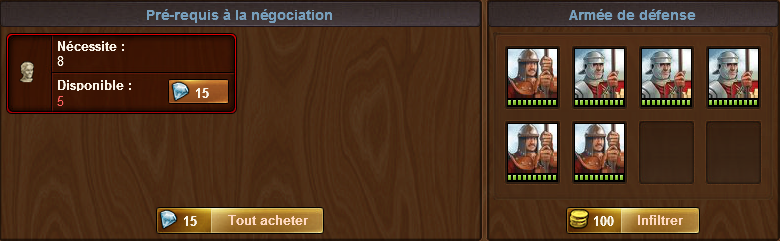 CUTRINGHAM
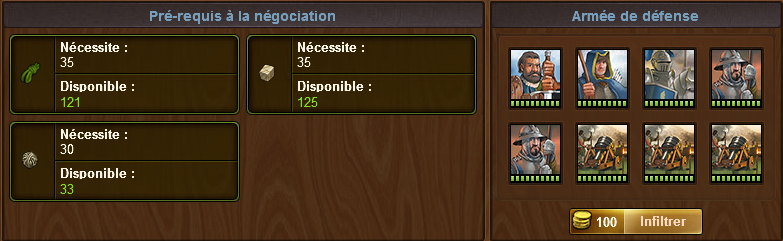 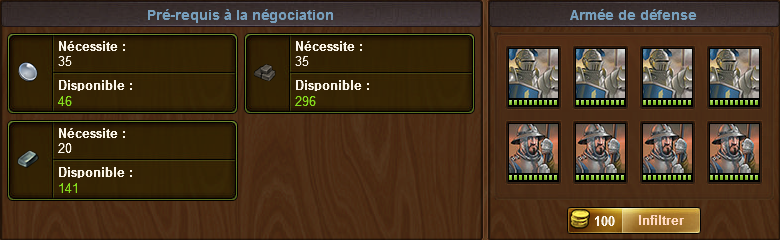 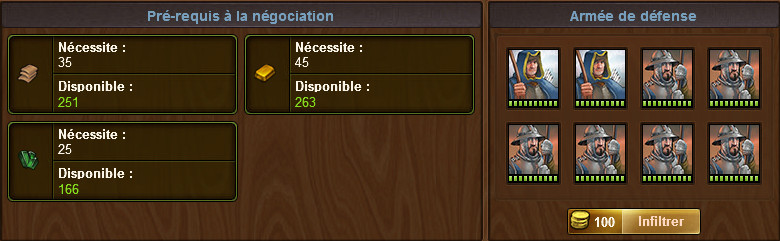 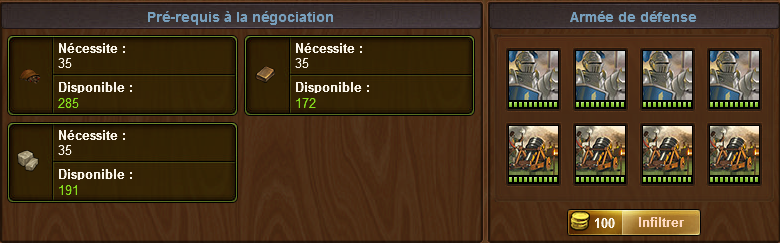 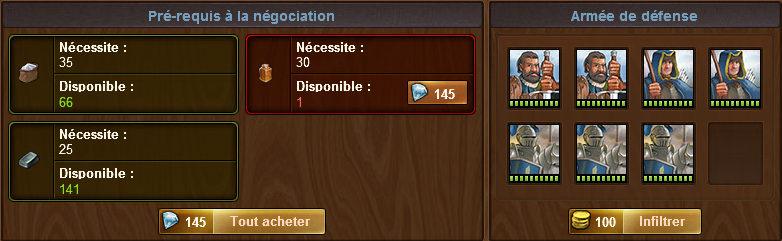 DEUXERRES
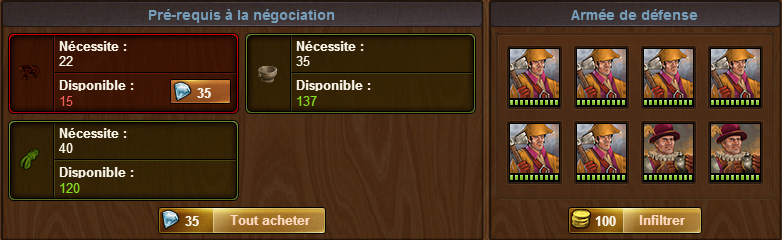 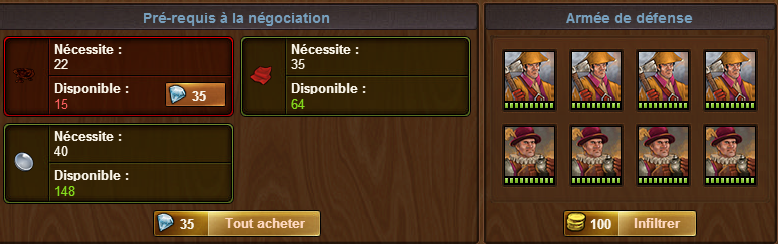 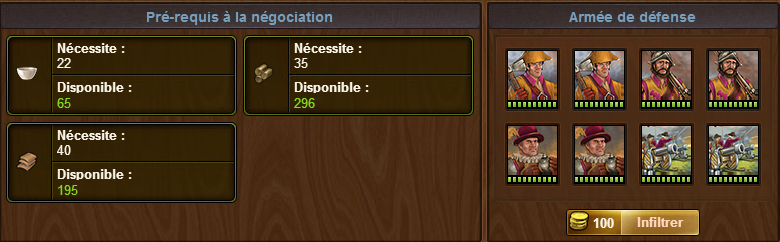 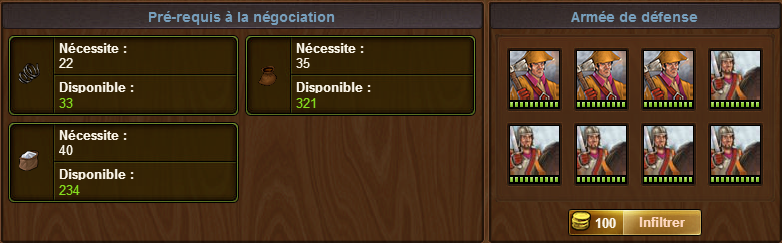 Dunarsund
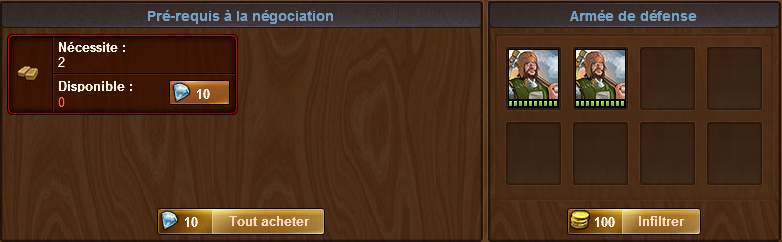 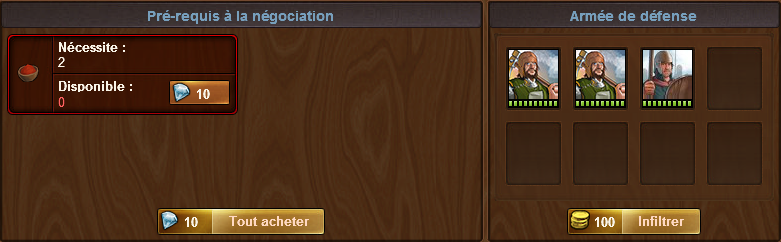 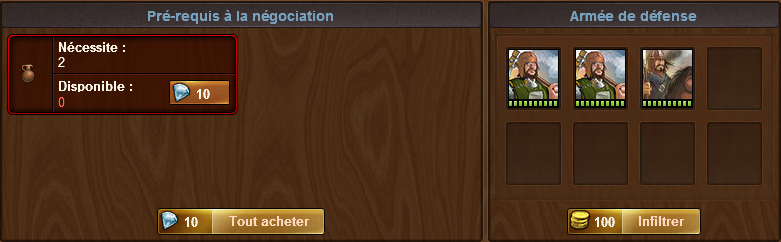 East-Nagach
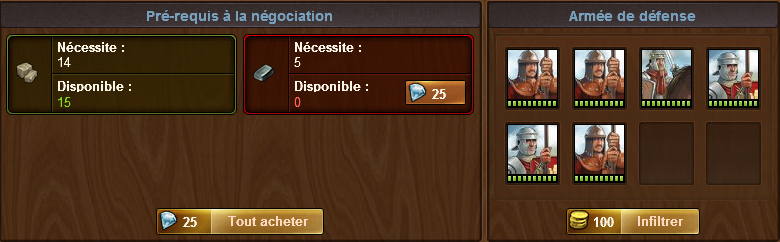 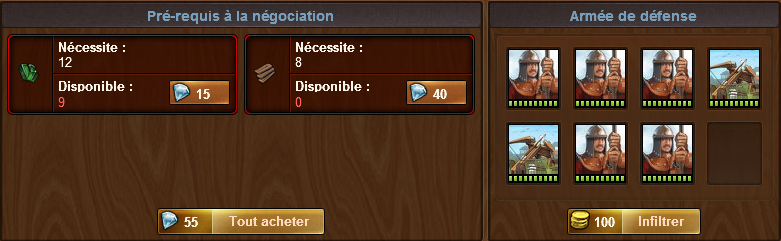 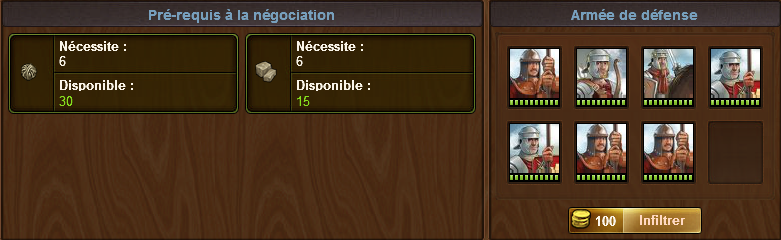 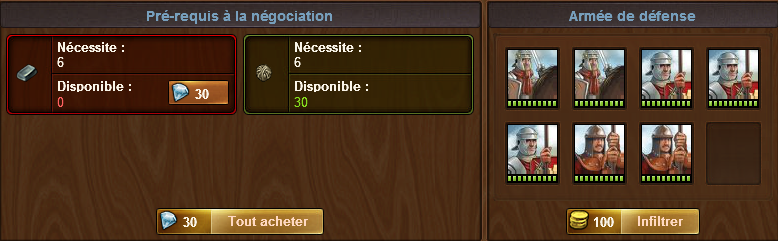 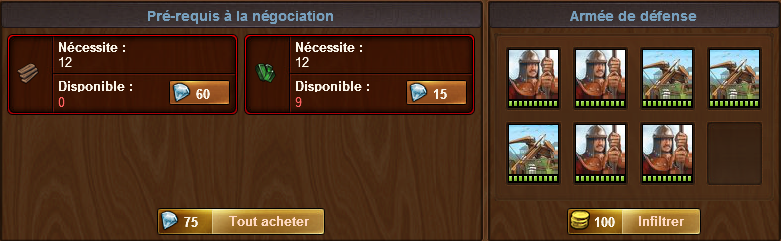 Fel Dranghyr
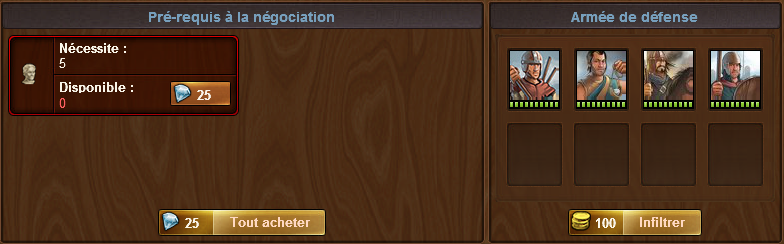 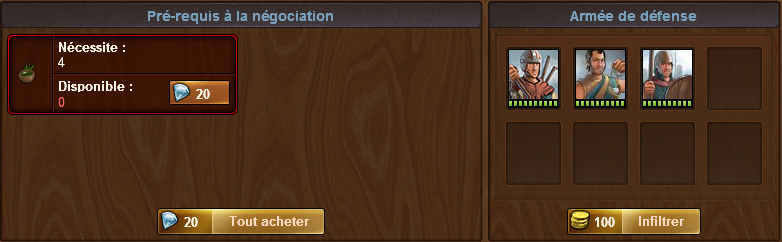 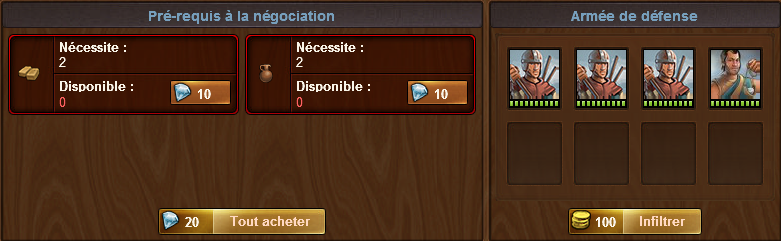 Four Gallows
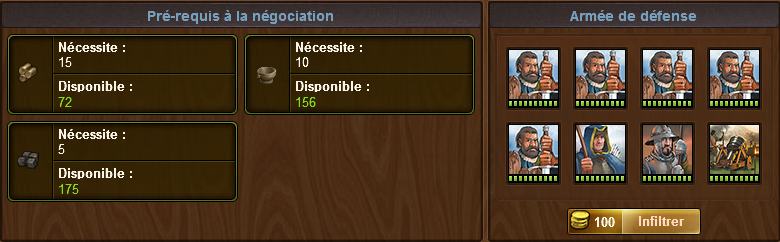 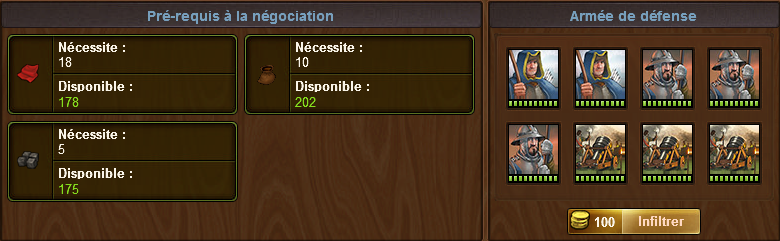 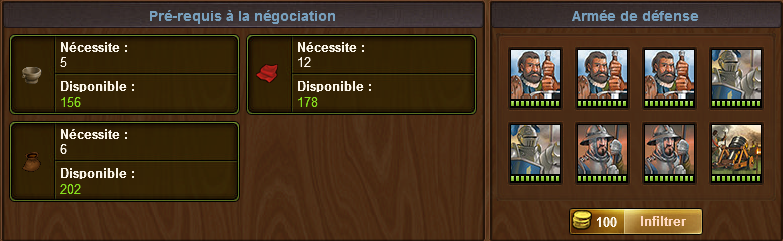 Grand Cap
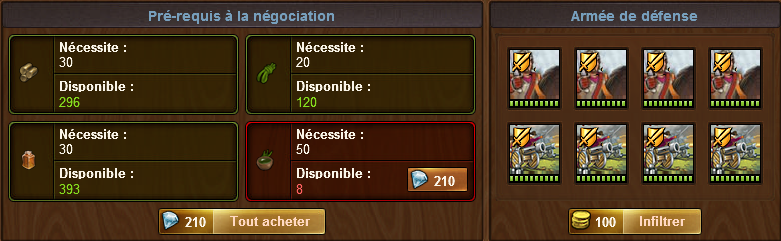 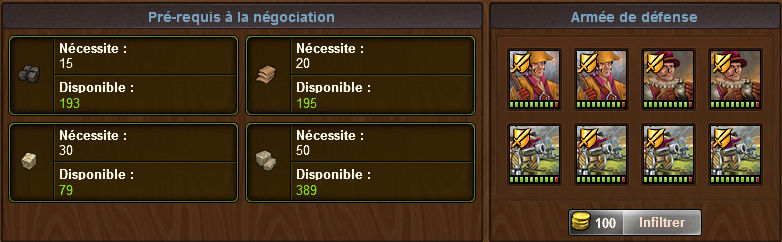 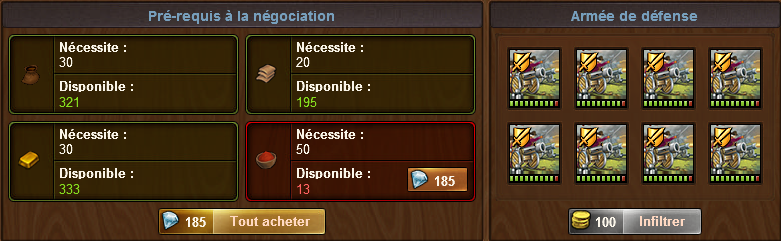 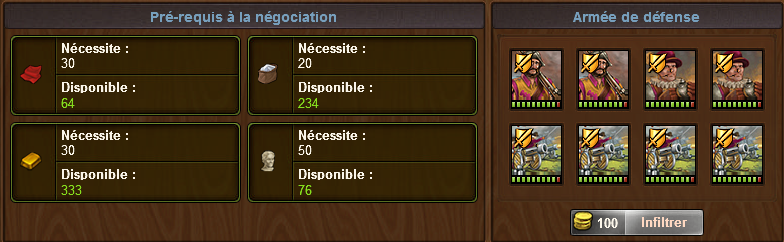 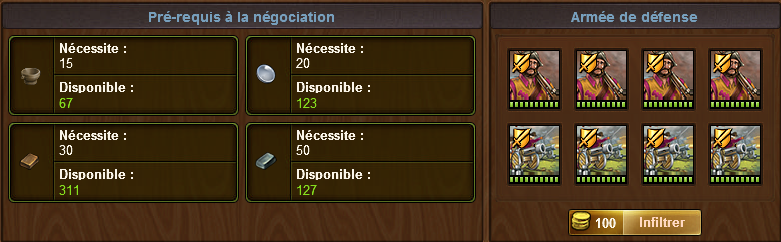 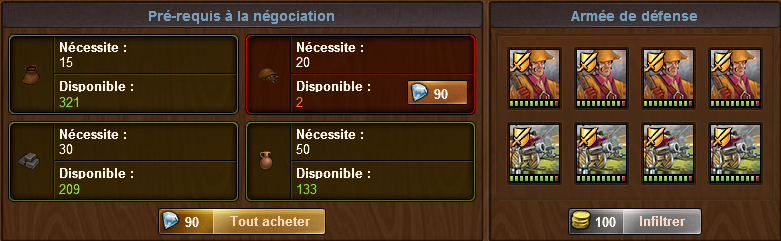 Houndsmoor
Hymir
Lavignon
Lombardeaux
Mount Killmore
Narcien
Paruuch
Queenshope
Ruug
Spearth
Troulope
Tyr
Varseille
Velerites
Zaldon-on-sea
Ashcrook
Breturia
Centuria
Cragshire
Dunkerlwald
Eldenborough
Felssenke
Frathia
Greifental
Jaims
Kaltenweiher
Karchagu
Maktaba
Mons Suiry
Moravia
Northcastle
Pfefferberg
Pisterrac
Raven Creek
Strumhoden
Teusfelfurt
West-Nagach
Wolvhampthon
Haulenois